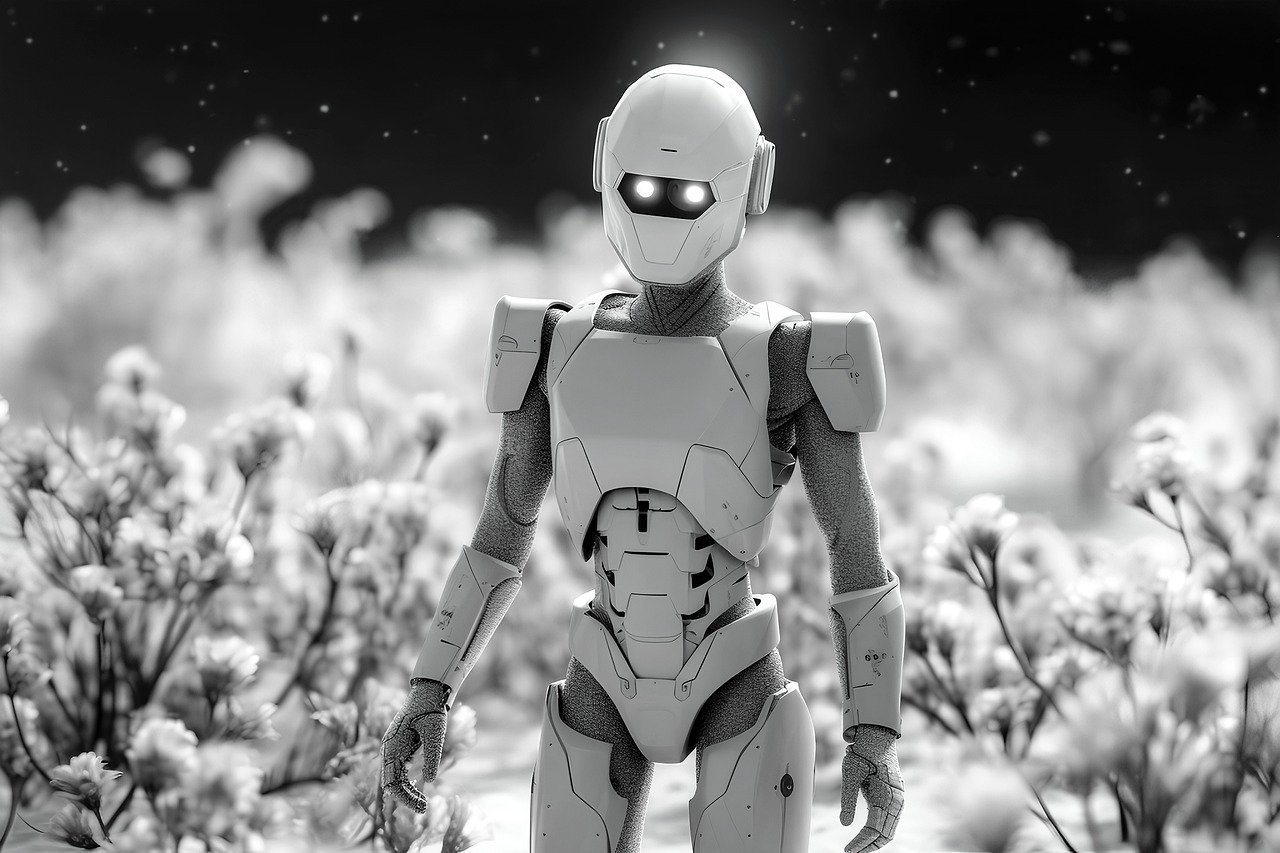 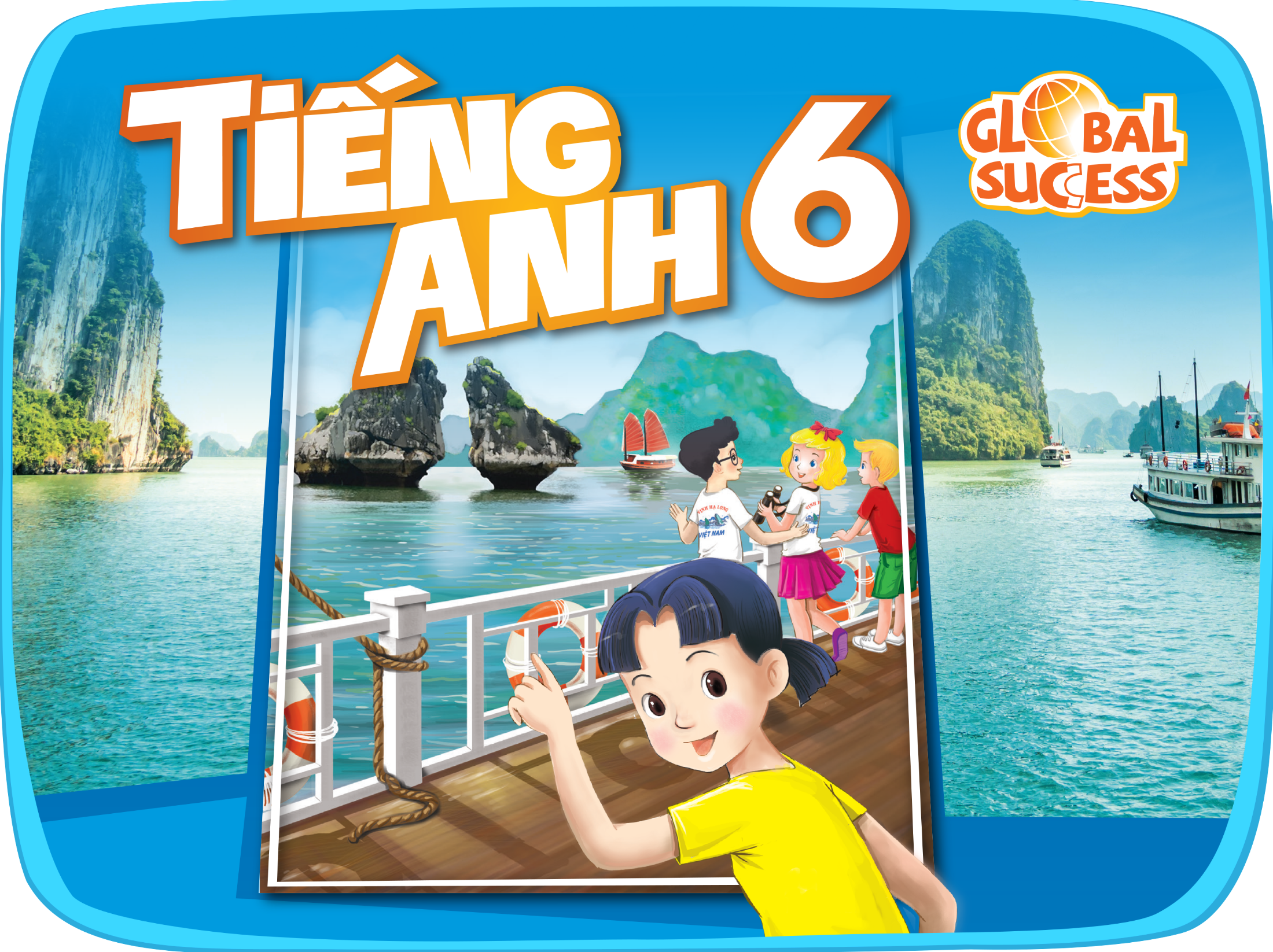 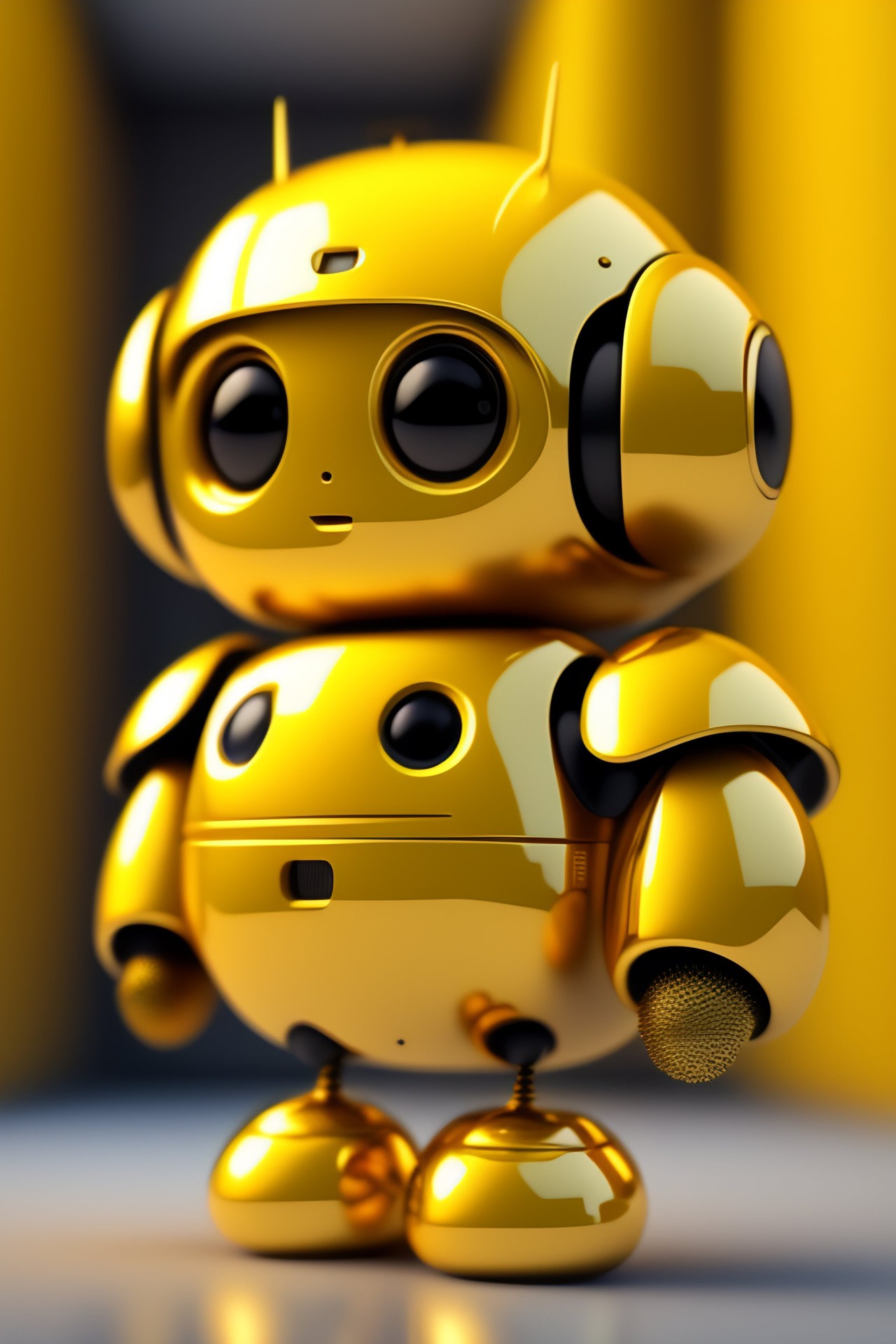 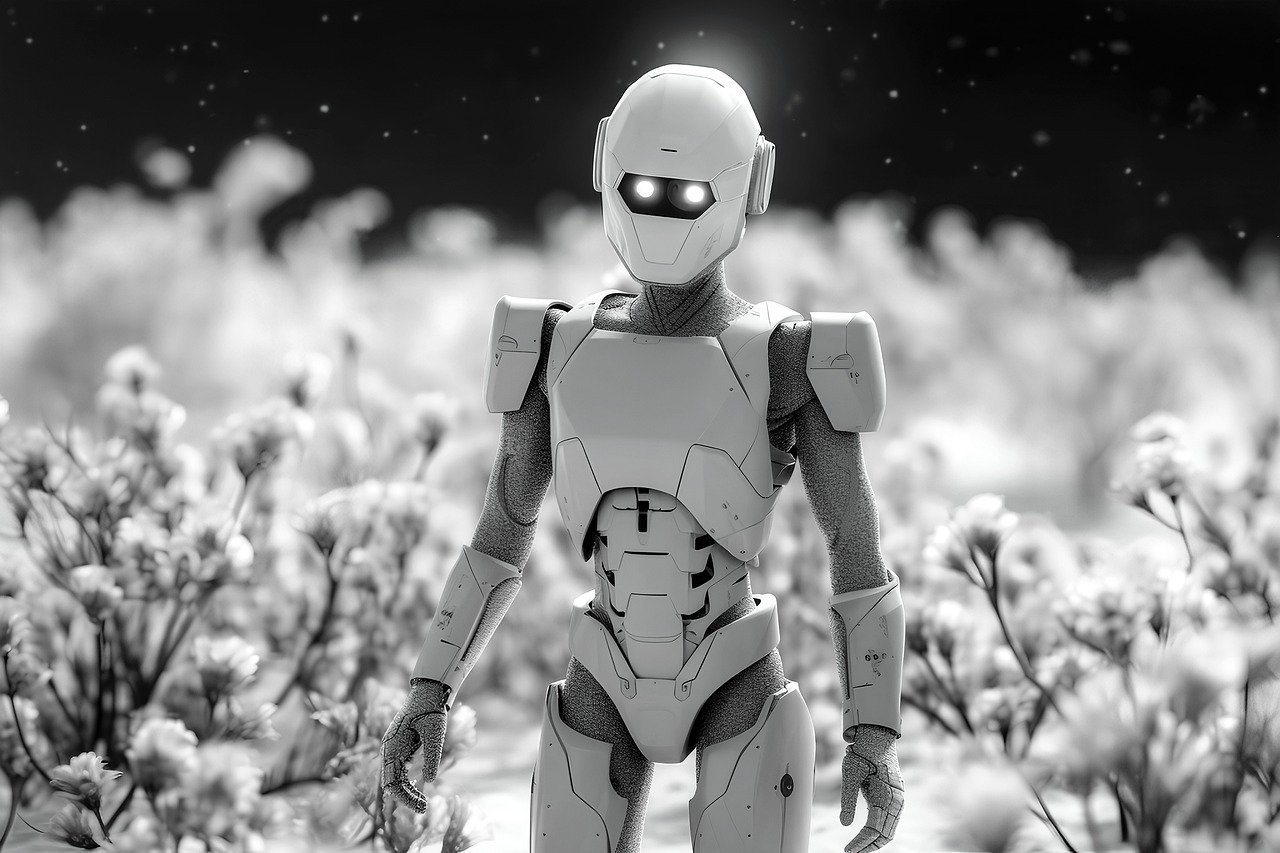 12
ROBOTS
Unit
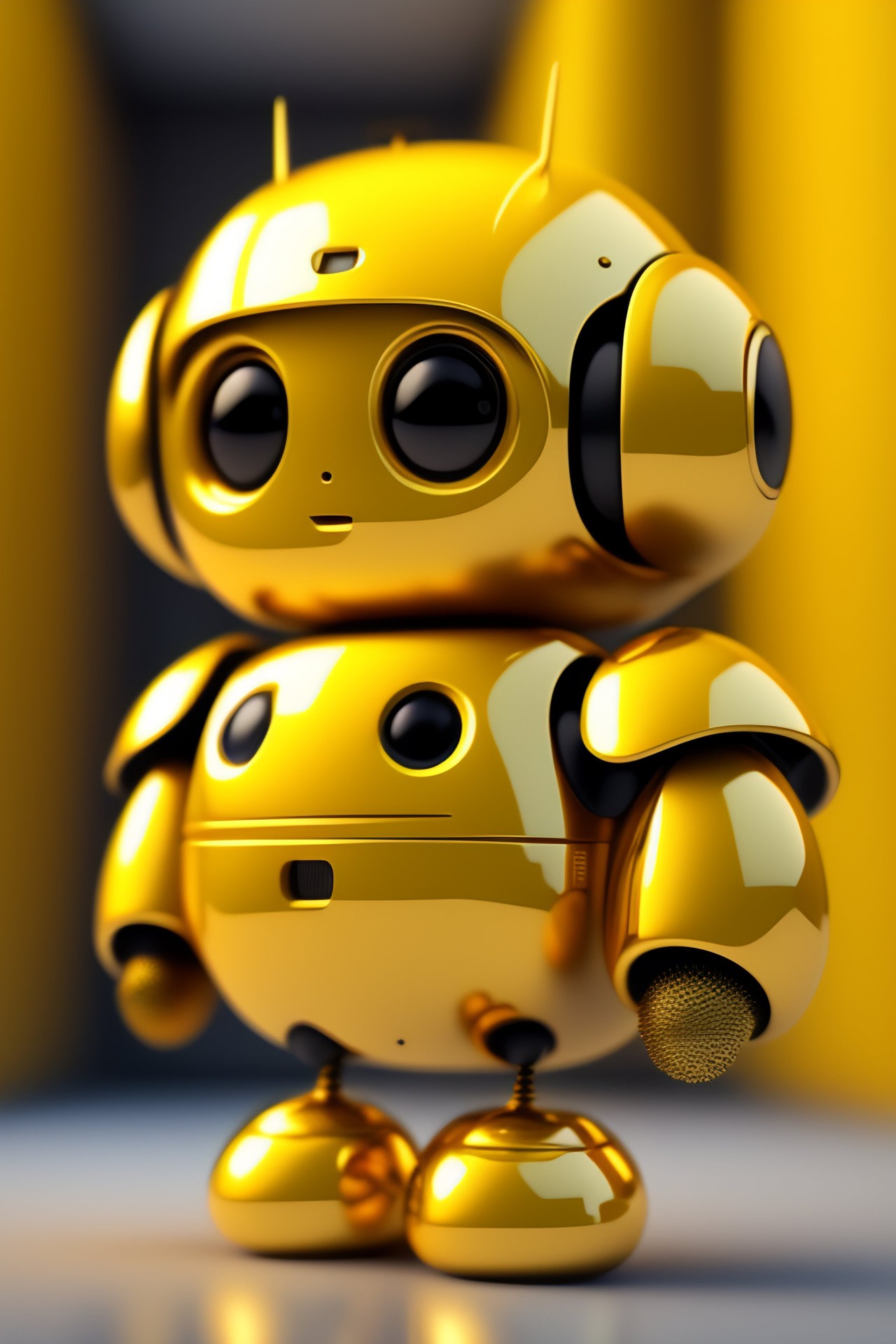 LESSON 3: A CLOSER LOOK 2
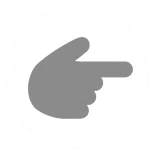 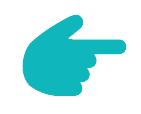 LESSON 3: A CLOSER LOOK 2
LESSON 1: GETTING STARTED
WARM-UP
Sentence race
Grammar focus: 
Superlative adjectives - short adjectives
PRESENTATION
Task 1: Write the superlative form of the adjectives.
Task 2: Complete the sentences.
Task 3: Complete the sentences.
Task 4: Look at the information and talk about it.
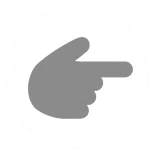 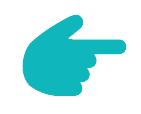 PRACTICE
PRODUCTION
Game: Find someone who…
Wrap-up
Homework
CONSOLIDATION
WARM-UP
SENTENCE RACE
WARM-UP
- Work in groups
- There is a set of word cards which contains superlative adjectives of short adjectives to each group. 
- You  have to work in groups to create as many correct sentences from the word cards as possible.
- The group with the most correct sentences will be the winner.
WARM-UP
Example:
_______ is the tallest in my class.
WARM-UP
Superlative adjectives: short adjectives
I‘m the TALLEST
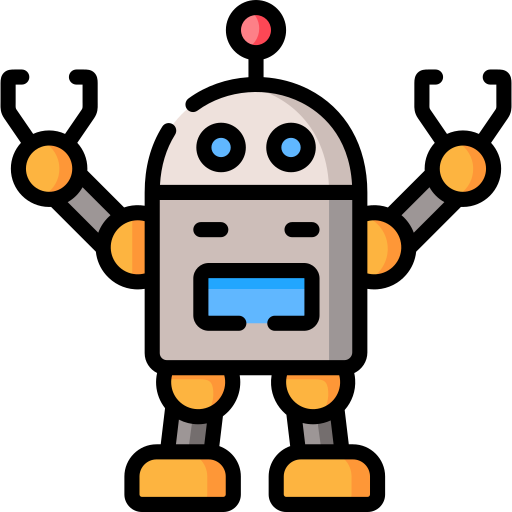 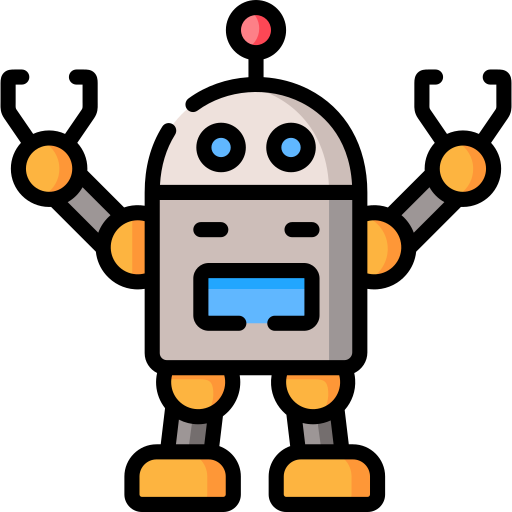 Superlative adjectives: short adjectives
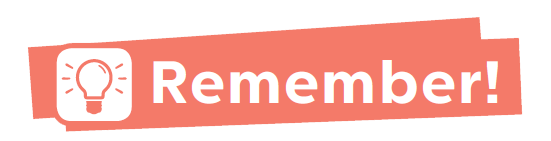 We use superlative adjectives to compare three or more people or things.
Example:
- Tom is the tallest in his class.
- This is the biggest of the three bags.
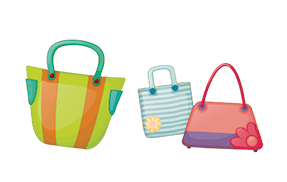 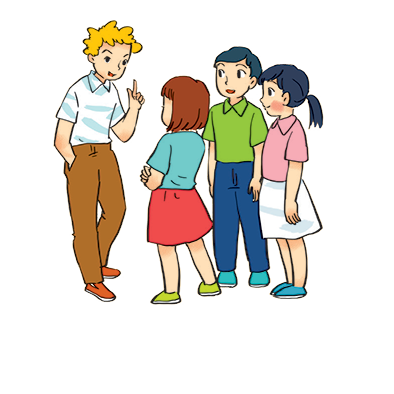 PRACTICE
Write the superlative form of the adjectives in the table below.
fastest
lightest
tallest
quietest
heaviest
noisiest
nicest
largest
hottest
PRACTICE
Complete the following sentences with superlative form of the adjectives in brackets.
Bonbon can move 10 tons; it’s the strongest of all. (strong)
1.
2.
This robot can understand all of what we say. It’s the
_______ in the robot show. (smart)
smartest in the robot show. (smart)
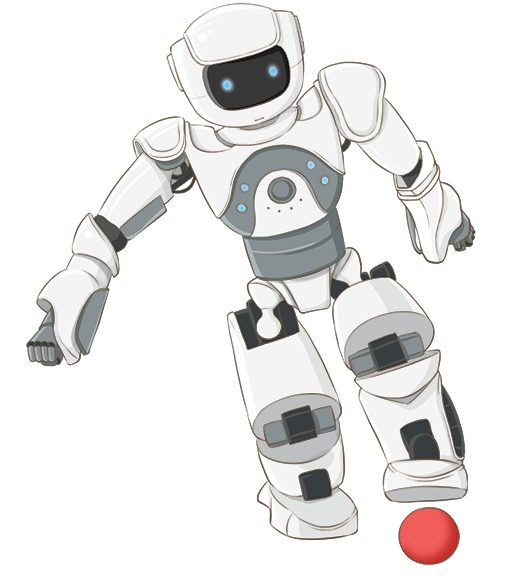 He is the
he is about 1.8 m tall. (tall)
_______ in our class;
tallest in our class;
3.
This is the 
we can put it in our bag. (small)
4.
_______ of all home robots;
smallest of all home robots;
5.
This robot is only 200 dollars. 
It’s the
cheapest in our shop. (cheap)
_______ in our shop. (cheap)
PRACTICE
A3
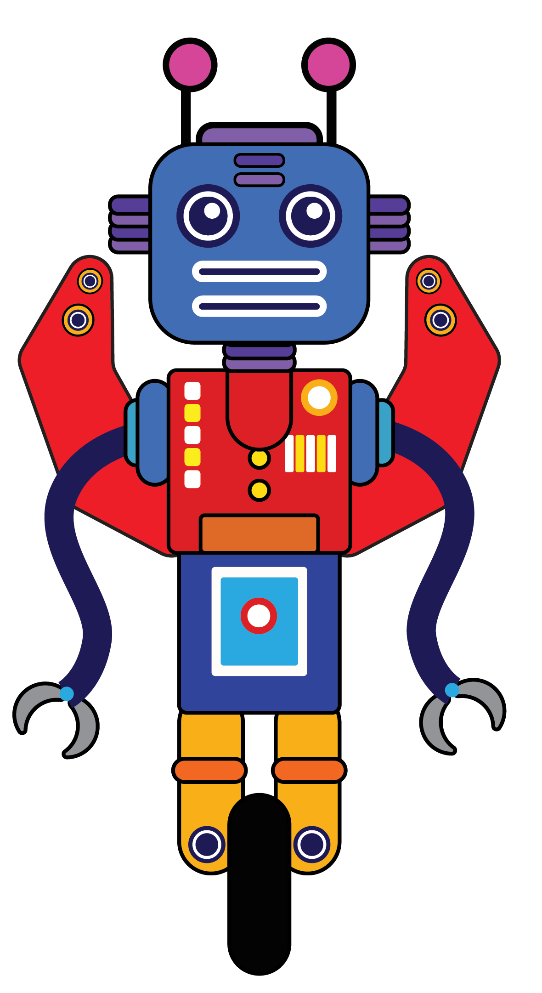 Complete the following sentences with comparative or superlative form of the adjectives in brackets.
H9
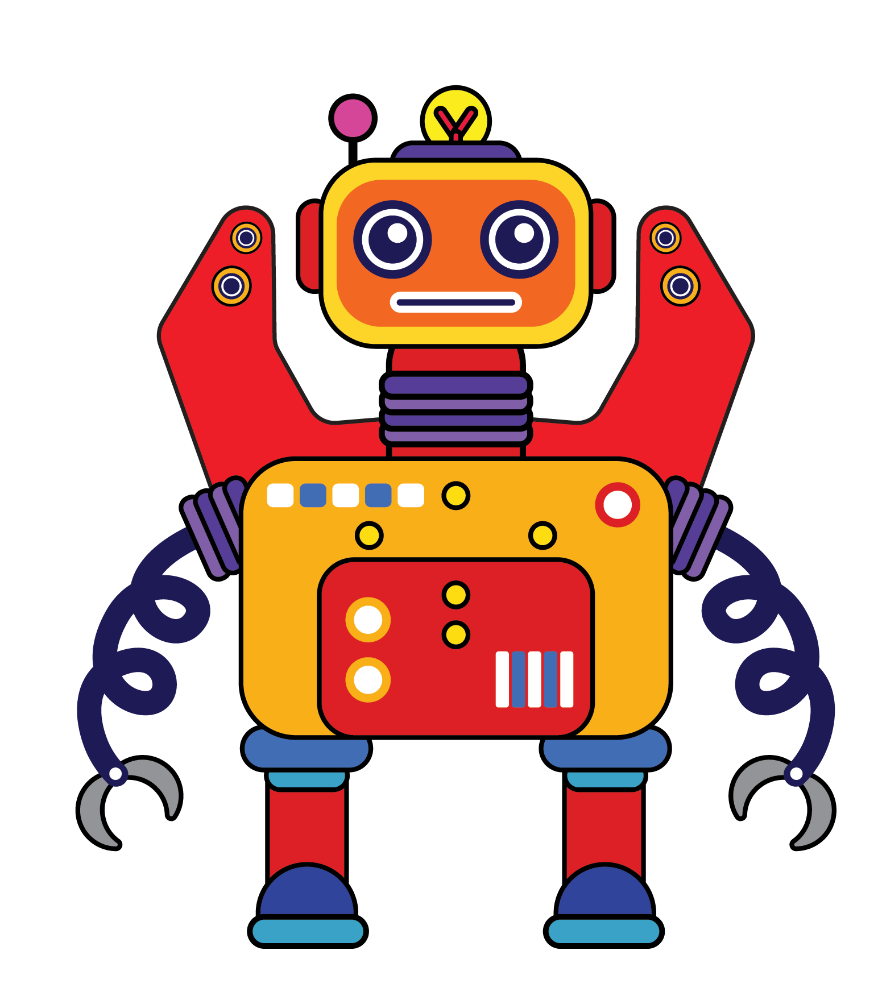 _______ than mine. (tidy)
My brother’s room is
tidier than mine. (tidy)
1.
2.
_______ desert of all is the Sahara and it’s in Africa. (hot)
hottest desert of all is the Sahara and it’s in Africa. (hot)
The
Travelling by plane is
faster than going by car. (fast)
_______ than going by car. (fast)
3.
Who is the
_______ in your family? (tall)
tallest in your family? (tall)
4.
_______ than cats. (smart)
smarter than cats. (smart)
5.
I think dogs are
M10
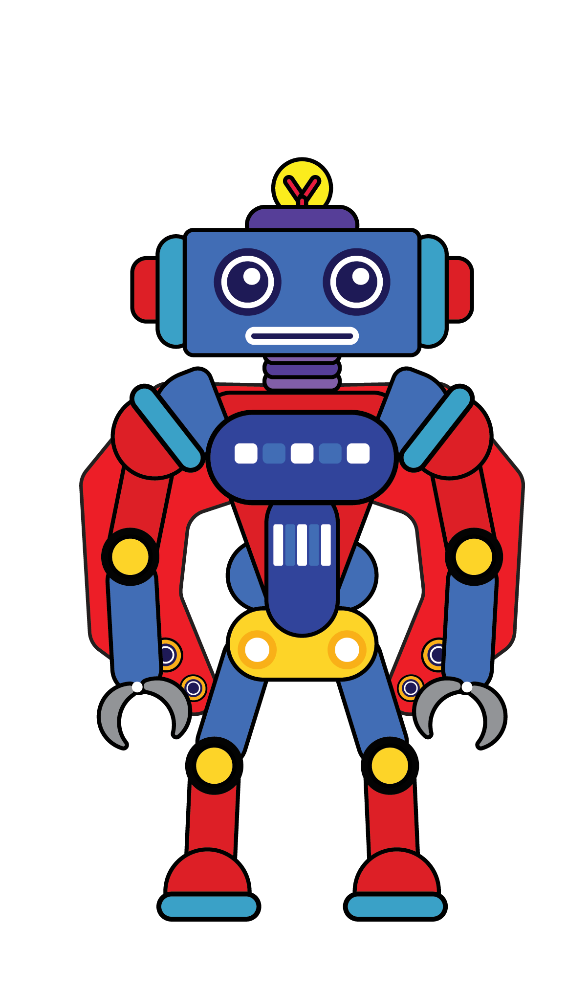 M10
PRACTICE
Look at the information of the three robots: M10, H9, and A3 and talk about each of them, using superlative adjectives.
A3
H9
M10
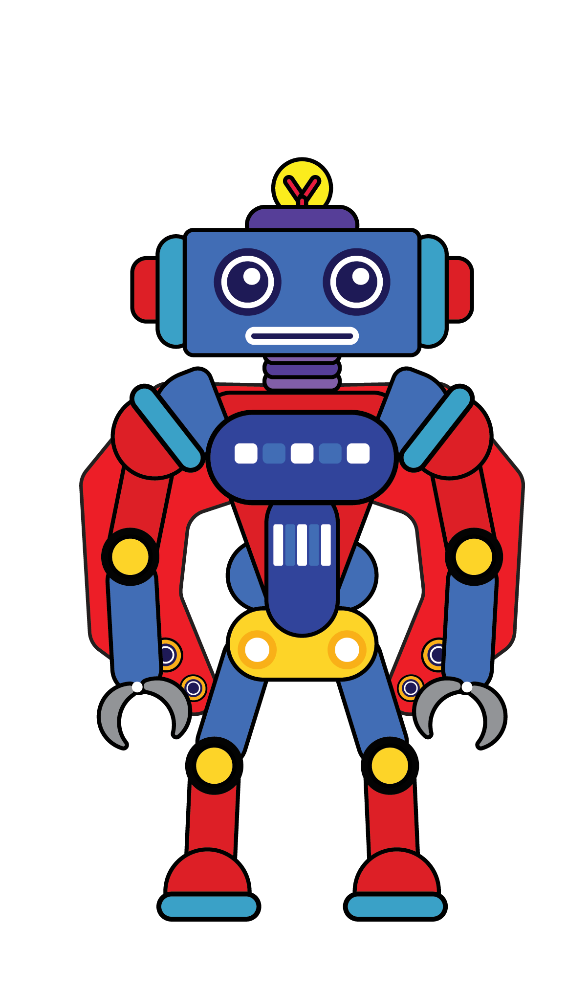 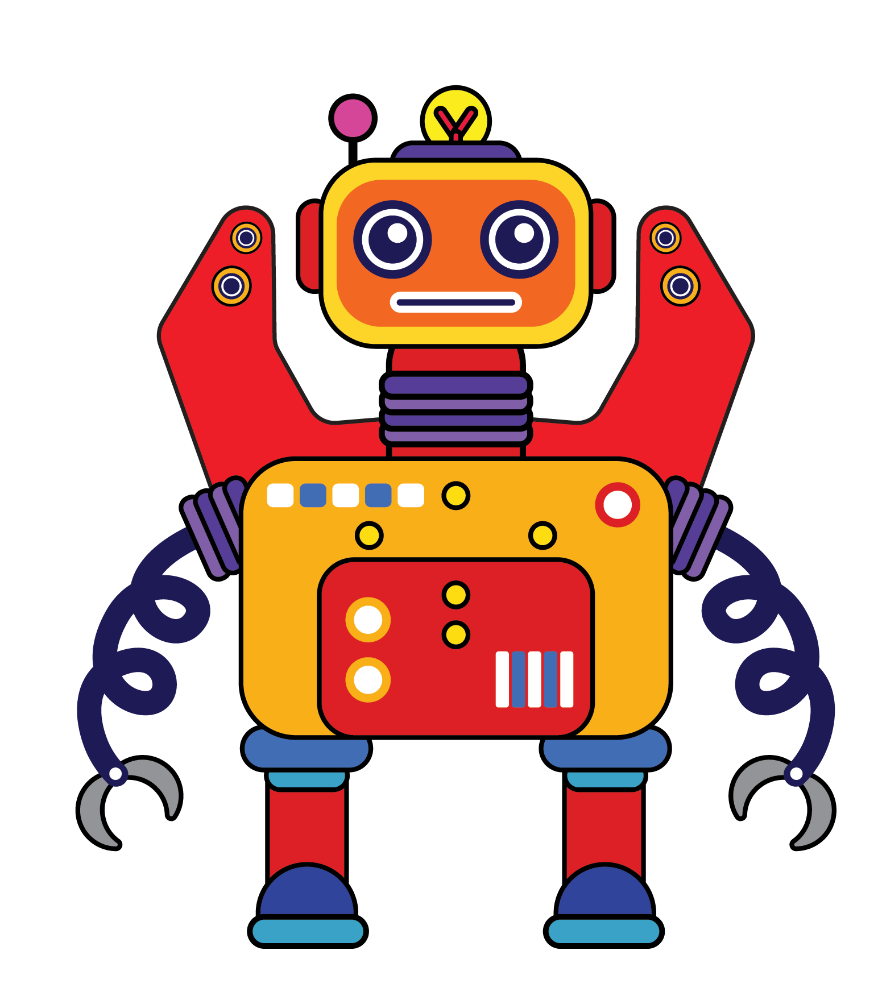 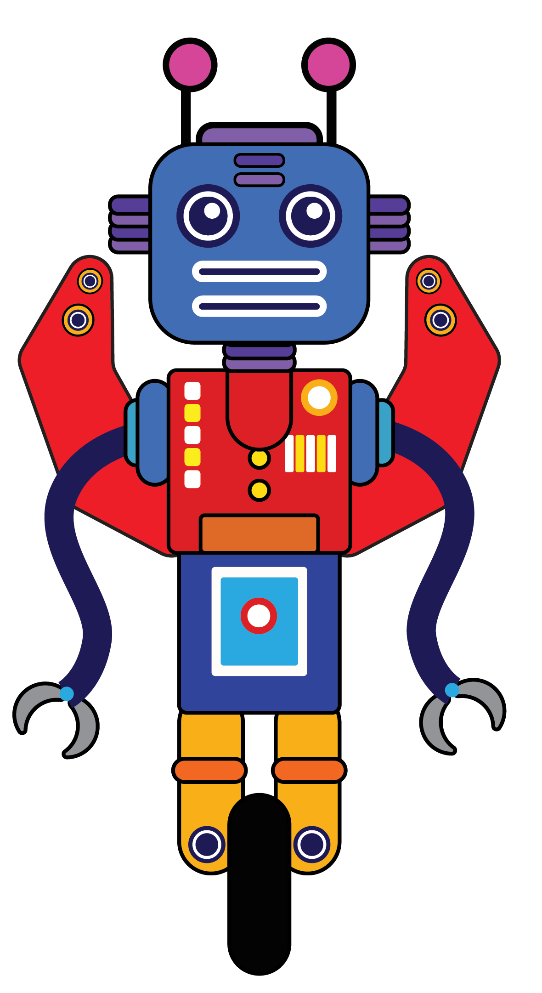 PRACTICE
Example:
H9
A3
M10
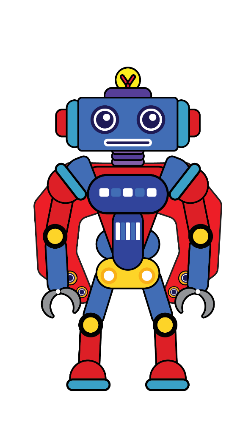 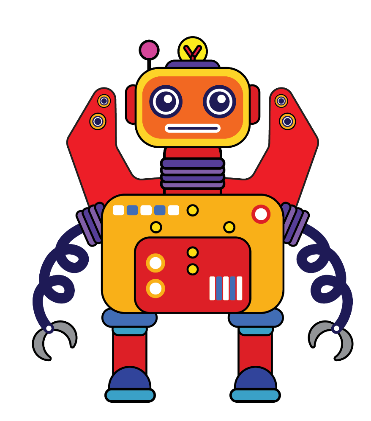 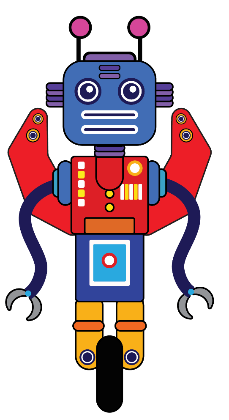 A:  A3 is the tallest of the three robots.
B:  M10 is the youngest of the three robots.
…
PRODUCTION
Find someone who…
Work in pairs. Ask your partner to find in your class someone who is
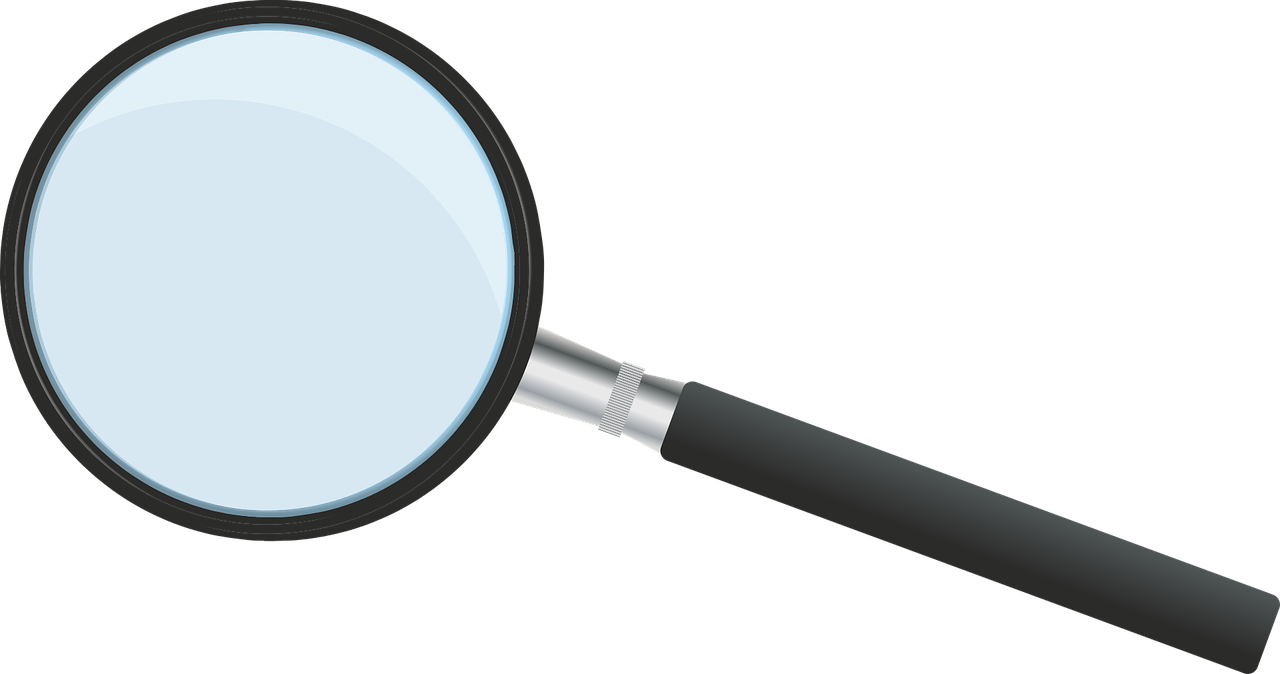 the shortest
the biggest
the smallest
the tallest
the oldest
the smartest
CONSOLIDATION
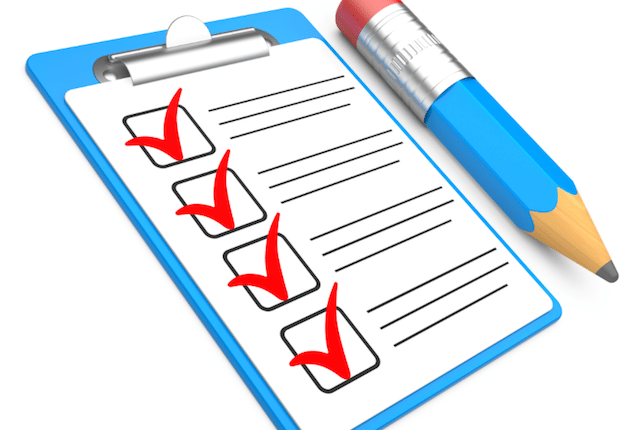 1
Wrap-up
What have we learnt in this lesson?
 Use superlative adjectives: short adjectives correctly.
CONSOLIDATION
2
Homework
- Do exercises in the workbook.
- Students give 3 sentences with a superlative form of short adjectives.
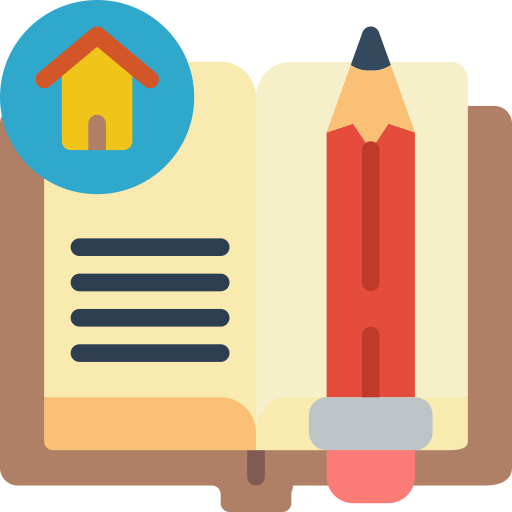 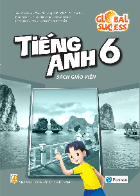 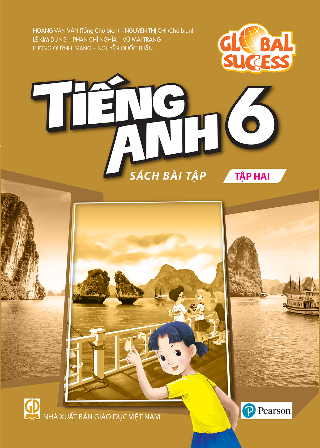 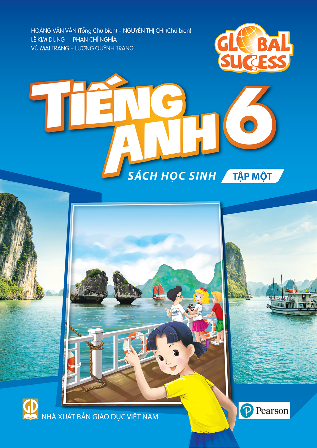 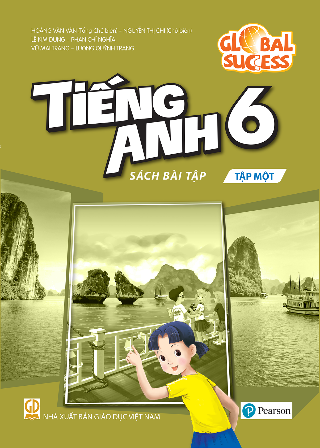 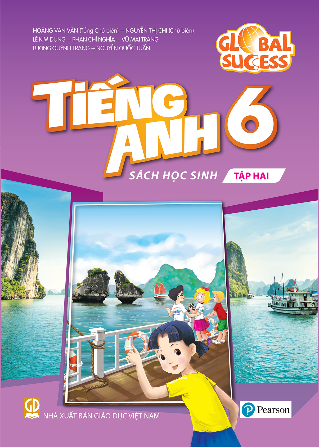 Website: hoclieu.vn
Fanpage: facebook.com/www.tienganhglobalsuccess.vn/